Unit 8 It must belong to Carla.
Section B  Period 3 1a-2e
WWW.PPT818.COM
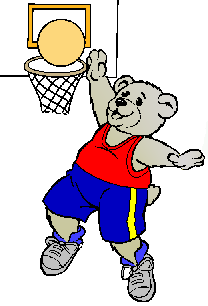 What is the bear 
doing?
It might /could be
_______________.
playing basketball
What is he doing?
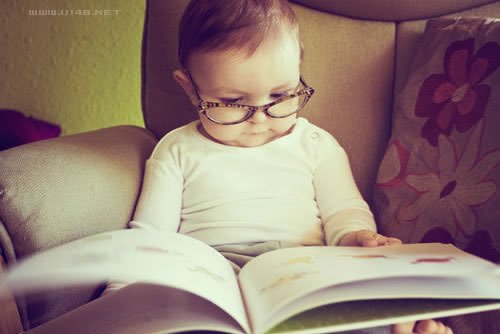 He might /could be_______________.
reading a book
Do you believe they are true or not?
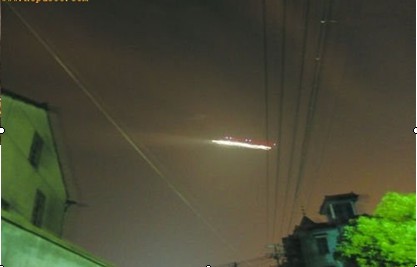 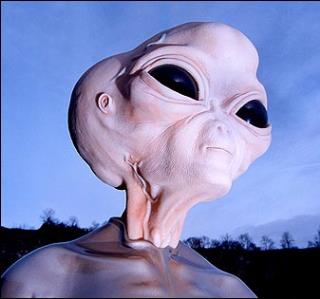 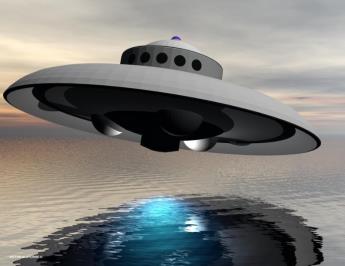 alien
UFO
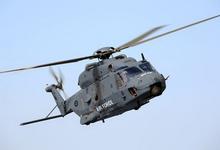 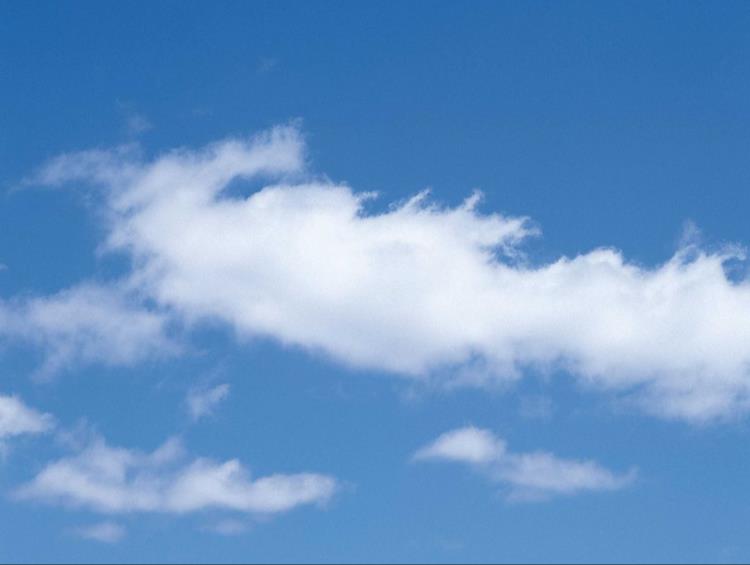 helicopter
sky
天空中有架直升机正在飞。
flying
helicopter
There is a  ________ _________
in the ________.
sky
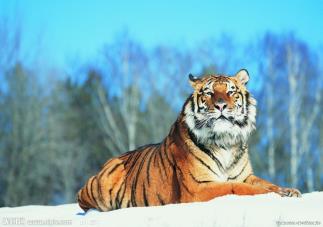 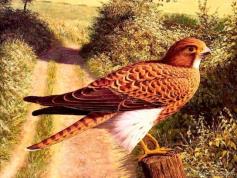 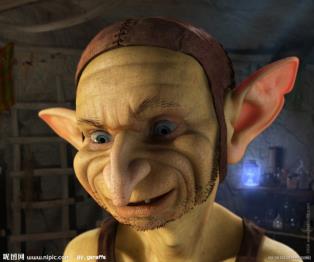 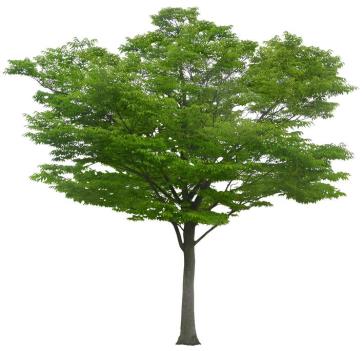 alien
 外星人
an
Animals ,plants, people and other strange
living things. They are all __________.
creatures
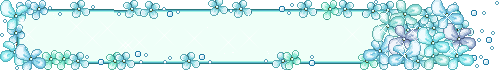 Words
sky
  helicopter
creature
  catch
n. 天; 天空
n. 直升机
n. 生物; 动物
v. 赶上(车船等); 捕获
Look at the pictures. Then use the words in the box to write a sentence about each picture.
1a
v. 着陆，降落
land      man     UFO     run    alien  
run after
追逐；追赶
land    man     UFO      run     alien     run after
在……后面跑、追
类似的短语还有：
   read after 跟着读
a. A UFO is landing.
b. The alien is running after the man. 
c. The man is running down the street.
Why do you think the man is running?
Listen and number the pictures [1-3] in 1a. 
Then write two or three sentences to finish the story.
1b
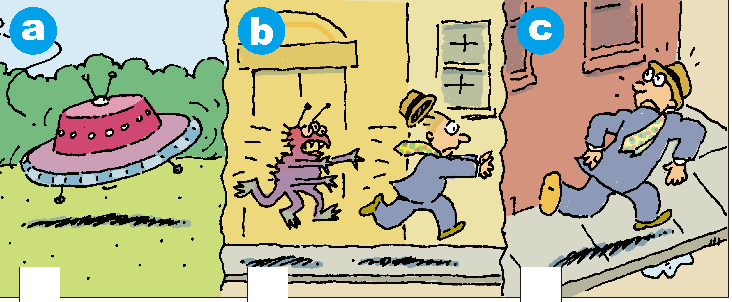 3
1
2
1. A woman is filming with a camera. 
2. They are making a movie.
______________________________________________________________________________
1c
Listen again. Complete the sentences.
late for work
英语里表达“有，没有”，
可以用there be 句型， 动
词have，还可用介词with, without
作伴随状语。
a plane
an alien
from the TV news
running for exercise
a UFO
dreaming
making a movie
Pair work
catch作动词，意为
“赶上；捕获”。过去式、
过去分词均为caught，
catch a bus意为
“赶上公共汽车”。
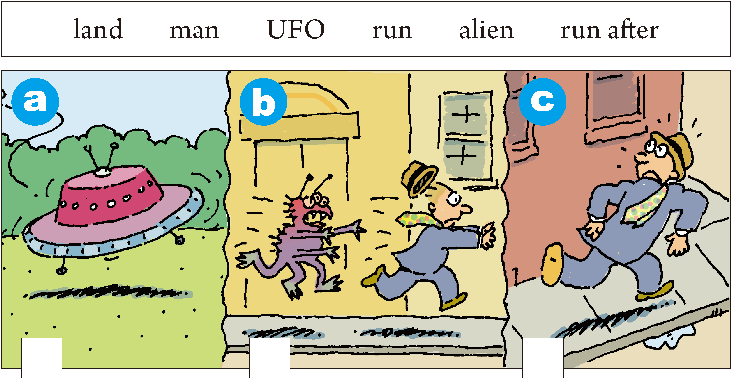 Role-play the conversation 
between the man and the woman.
1d
A: Why do you think the man is running?
B: He could be running for exercise.
A: No, he’s wearing a suit. He might be 
     running to catch a bus to work.
…
Match each linking word or phrase with its purpose.
2a
express v. 表示，表达
Free  Talk
2b
Have you ever heard of Stonehenge?
Where is it?
Why is it famous?
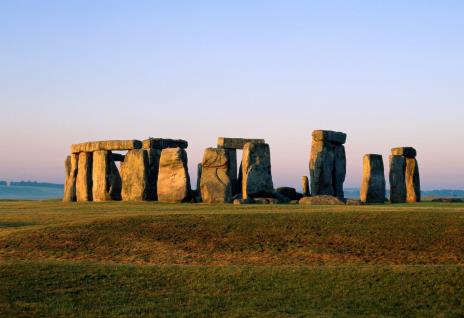 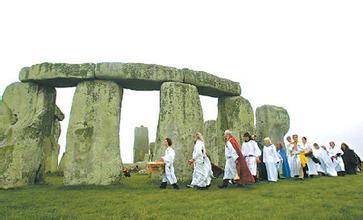 Read the article and answer the questions.
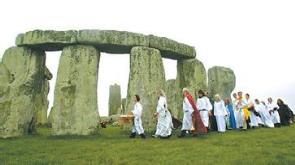 Where is the Stonehenge?

2. How many people visit Stonehenge every year?

3. Who is Paul Stocker?

4.Does anyone know who built the Stonehenge ?
In Britain.
More than 750,000 visitors.
He is a historian.
No.
Can you put the passage into these three parts?
The introduction(介绍） of Stonehenge.
   （ paragraph 1 )
2. What was Stonehenge used for ?
 （ paragraph 2-3 )
3.Who built the Stonehenge?
 （ paragraph 4 )
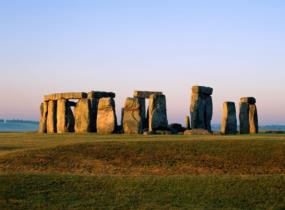 Stonehenge--Can Anyone Explain Why It Is There?
Stonehenge, a rock circle, is not only one of 
                               n. 圆圈
Britain’s most famous historical places but also
大不列颠
one of its greatest mysteries. Every year it 
                            n. 奥秘，神秘事物
receives more than 750,000 visitors. People like to 
v. 接受，收到
go to this place especially in June as they want to see the sun rising on the longest day of the year.
For many years, historians believed Stonehenge 
                         n. 历史学家，历史工作者
was a temple where ancient leaders tried to 
                                             n. 领导，领袖
communicate with the gods. However, historian Paul Stoker thinks this can’t be true because Stonehenge was built so many centuries ago. “The leaders arrived in England much later,” he points out.
Another popular idea is that Stonehenge might be a kind of calendar. The large stones were put together in a certain way. On midsummer’s 
                                          n. 仲夏
morning, the sun shines directly into the center of the stones. Other people believe the stones have a medical purpose. They think the stones can            adj. 医疗的 
   n. 目的，目标
prevent illness and keep people healthy. “As you 
v. 阻止，阻挠
walk there, you can feel the energy from your feet 
                                               n. 力量
move up your body,” said one visitor.
No one is sure what Stonehenge was used for, but most agree that the position of the stones must be 
                                n. 位置，地方
for a special purpose. Some think it might be a burial place or a place to honor ancestors. Others 
n. 埋葬，安葬               v. 表示敬意 n. 祖宗，祖先
think it was built to celebrate a victory over an enemy.                                       n. 胜利，成功
n. 敌人，仇人
Stonehenge was built slowly over a long period of 
                                                                    n. 时期
time. Most historians believe it must be almost 5,000 years old. One of the greatest mysteries is how it was built because the stones are so big and heavy. In 2001, a group of English volunteers tried to build another Stonehenge, but they couldn’t . “We don’t really know who built Stonehenge,” says Paul Stoker. “And perhaps we might never know, but we do know they must have been hard-working—and great planners!”
        adj. 工作努力的
Read the article again and complete the chart.
2c
1. as a temple where ancient 
    leaders tried to communicate with the gods
2. a kind of calendar
3. have a medical purpose
4. might be a burial place or a   
    place to honor ancestors
5. celebrate a victory over an 
    enemy
1.Who built it?
2. What was it used for?
3.How was it built?
Complete the sentences using the words from the chart in 2a on page 62.
2d
1. Midsummer day is in June _____ a lot of 
    people go to Stonehenge ______________.
2. The sun shines straight into the center of 
    Stonehenge _______ the stones were put 
    in a special position.
and
during this month
as
以一种特别的位置
3. Some people think the rocks can _________ stop people from becoming ill _________ keep them healthy.
4. We don’t know who built Stonehenge 
     _____ how it was built.
5. Historians think Stonehenge was built 
    about 5,000 years ago; _____________, they are not sure.
not only
but also
and
however
Can you think of any other mysteries, either in China or another part of the world, that are similar to Stonehenge? What do you know about these mysteries? What is mysterious about them? Discuss them with your group.
2e
Pyramid in Egypt
埃及金字塔
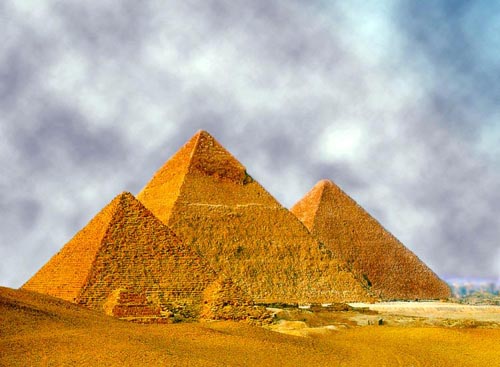 Bermuda Triangle    百慕大三角洲
A lot of ships and planes  were lost here .
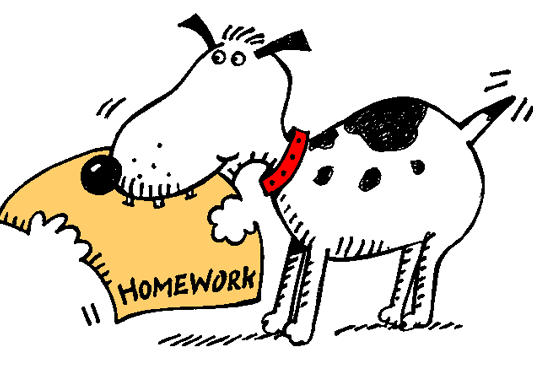 Homework
1. To retell the story. 
2.To do the exercises.